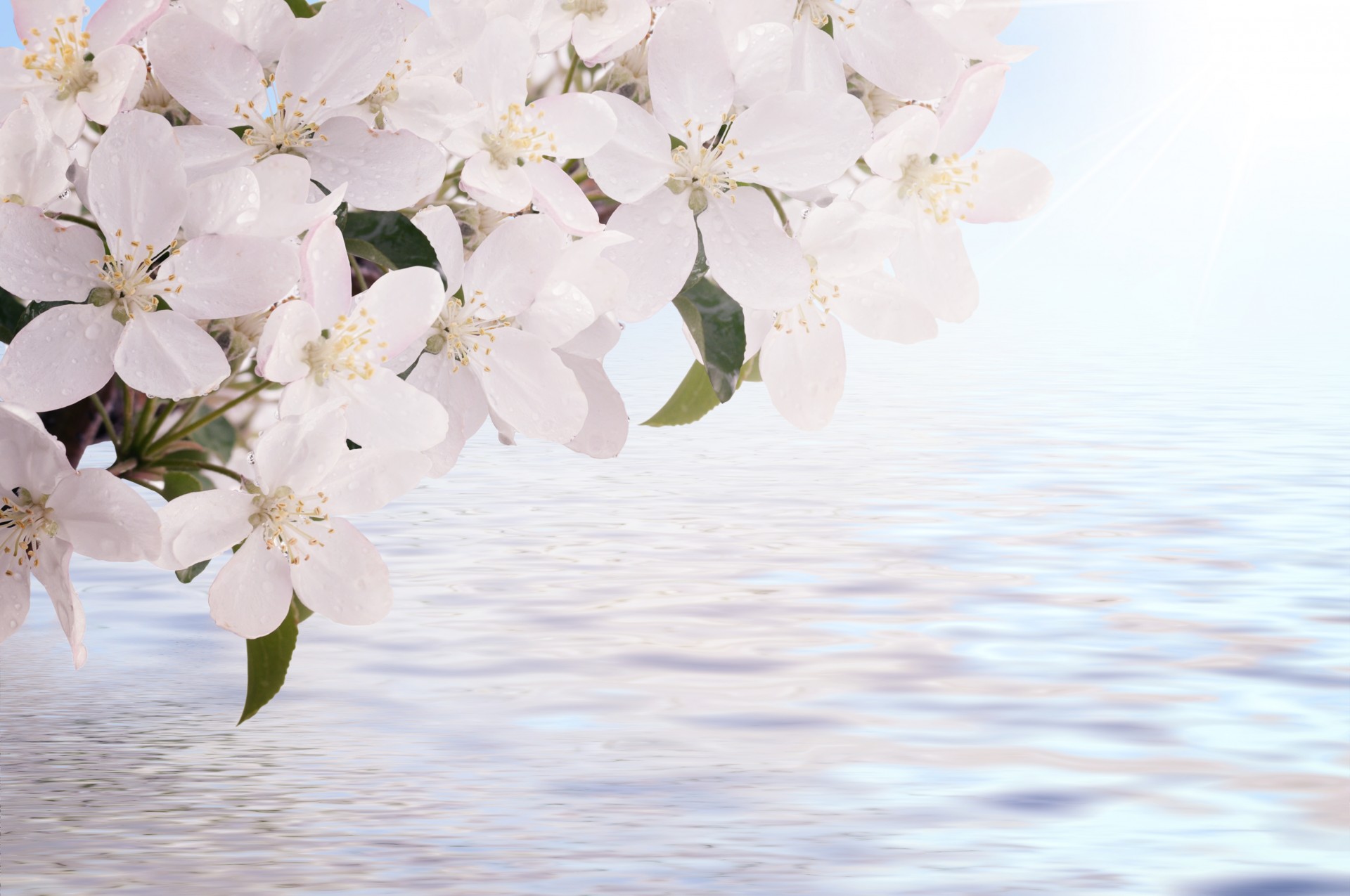 “Narrative in the study of Kurdish migrants: a methodological reflection”
Culture, Language & International Education Research (CLIER) Seminar series
Chra R Mahmud
May 2023
03/05/2023
Chra R Mahmud
1
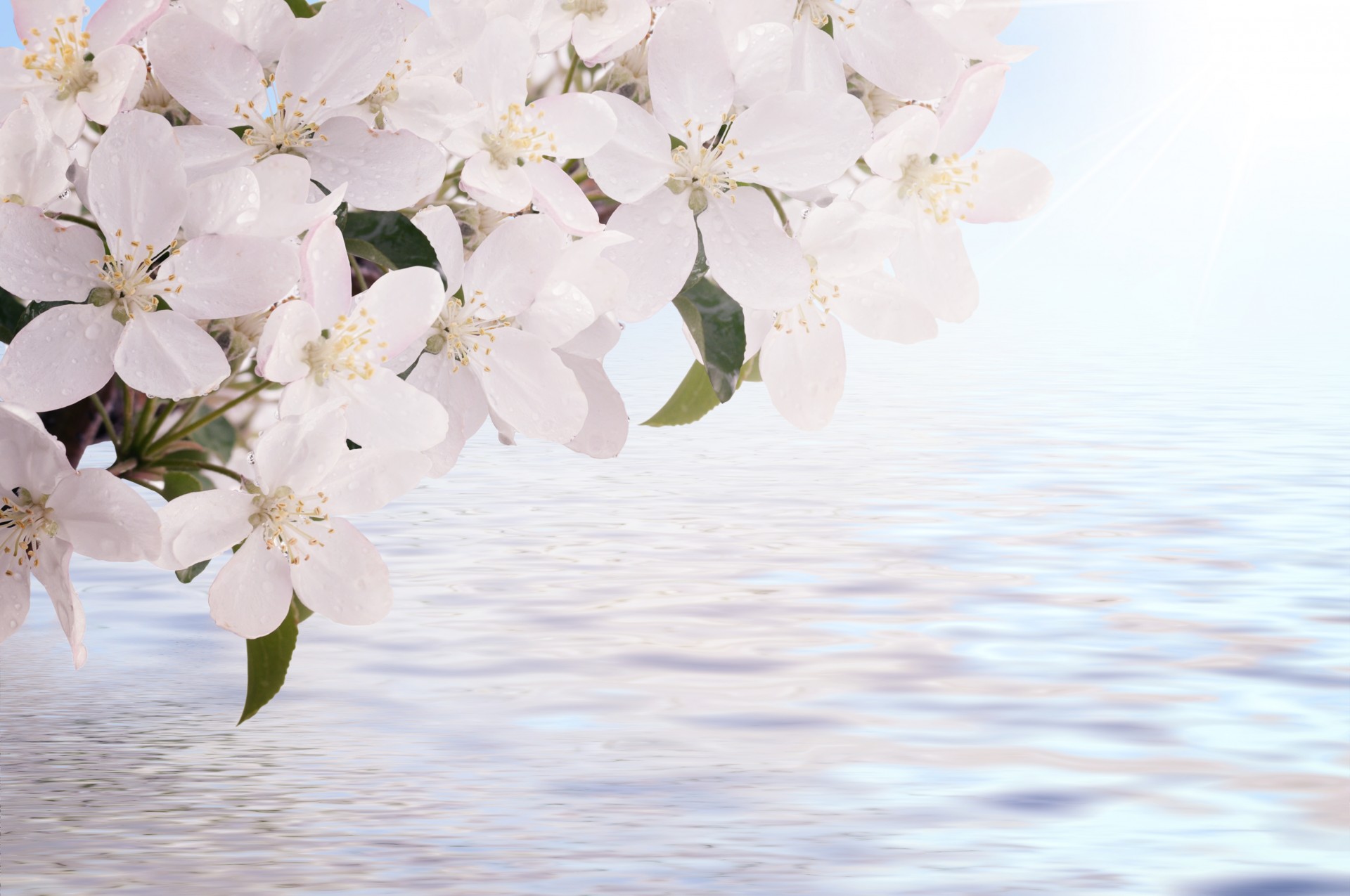 Outline
Research question
Participant’s demographic information 
Research methodology and methods
Theoretical challenges
Methodological challenges
Final reflection
03/05/2023
2
Chra R Mahmud
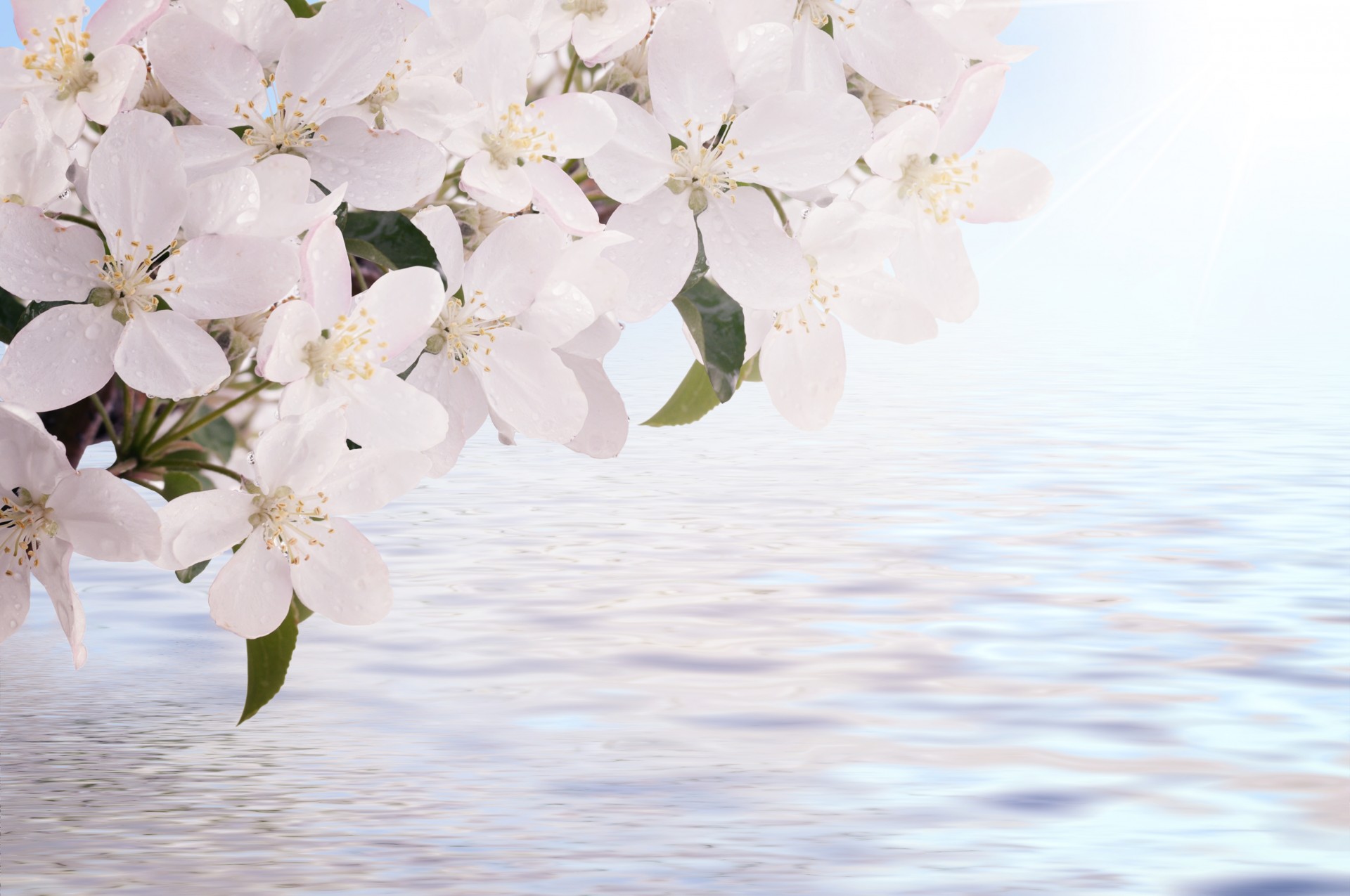 Research participant’s background
8 participants (female = 3;  male = 5), aged between 38 to 68
First generation Iraqi Kurds
Level of education varies (from diploma to Ph.D.)
UK residence for over a decade
03/05/2023
3
Chra R Mahmud
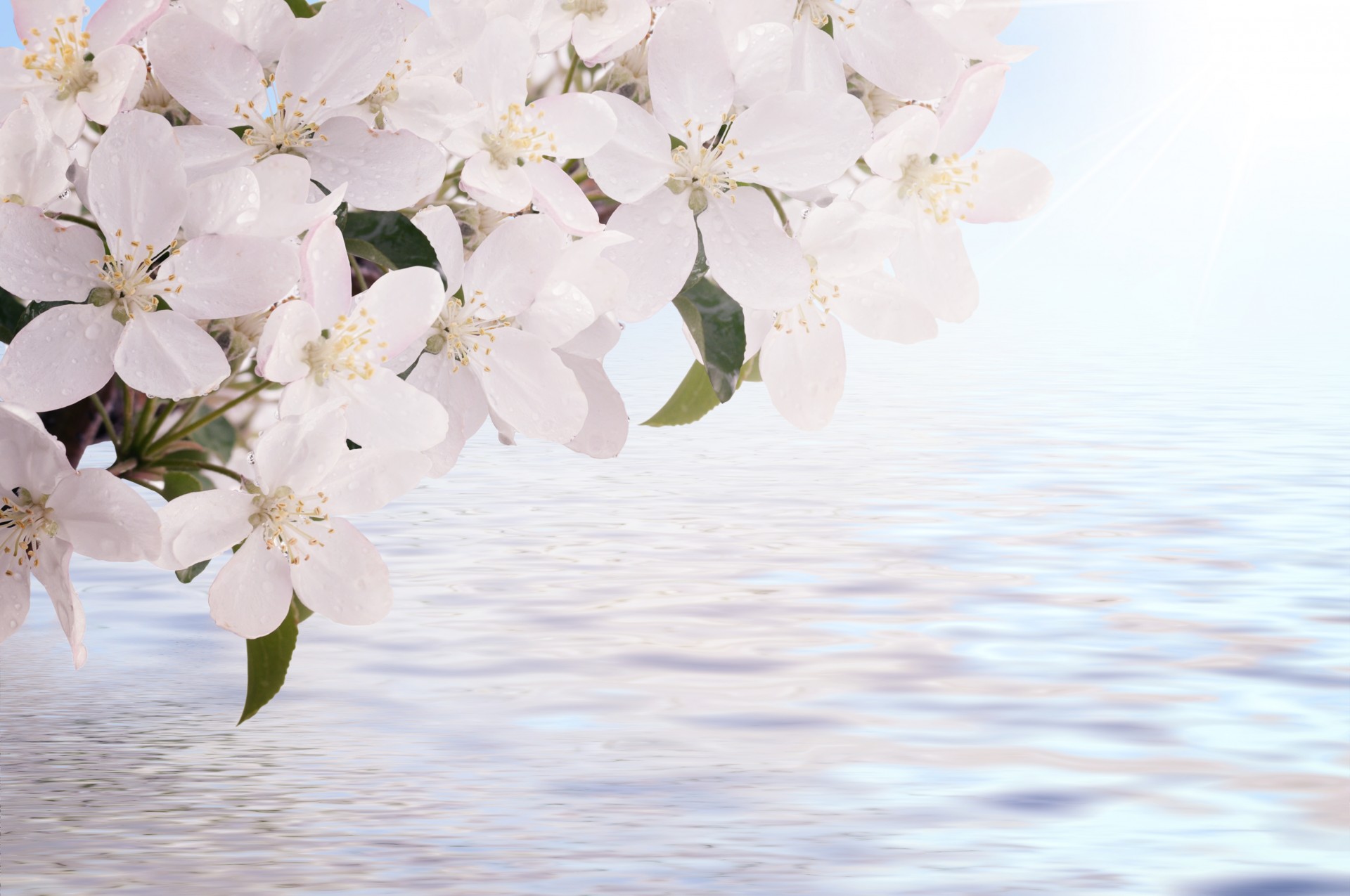 Research questions
03/05/2023
4
Chra R Mahmud
Multimodal research methodology and methods
Hybrid Narrative Approach – A mixture of different narrative approaches
Story writing
Corpus of material objects
Photovoice
Thematic analysis
03/05/2023
Chra R Mahmud
5
Theoretical  challenges
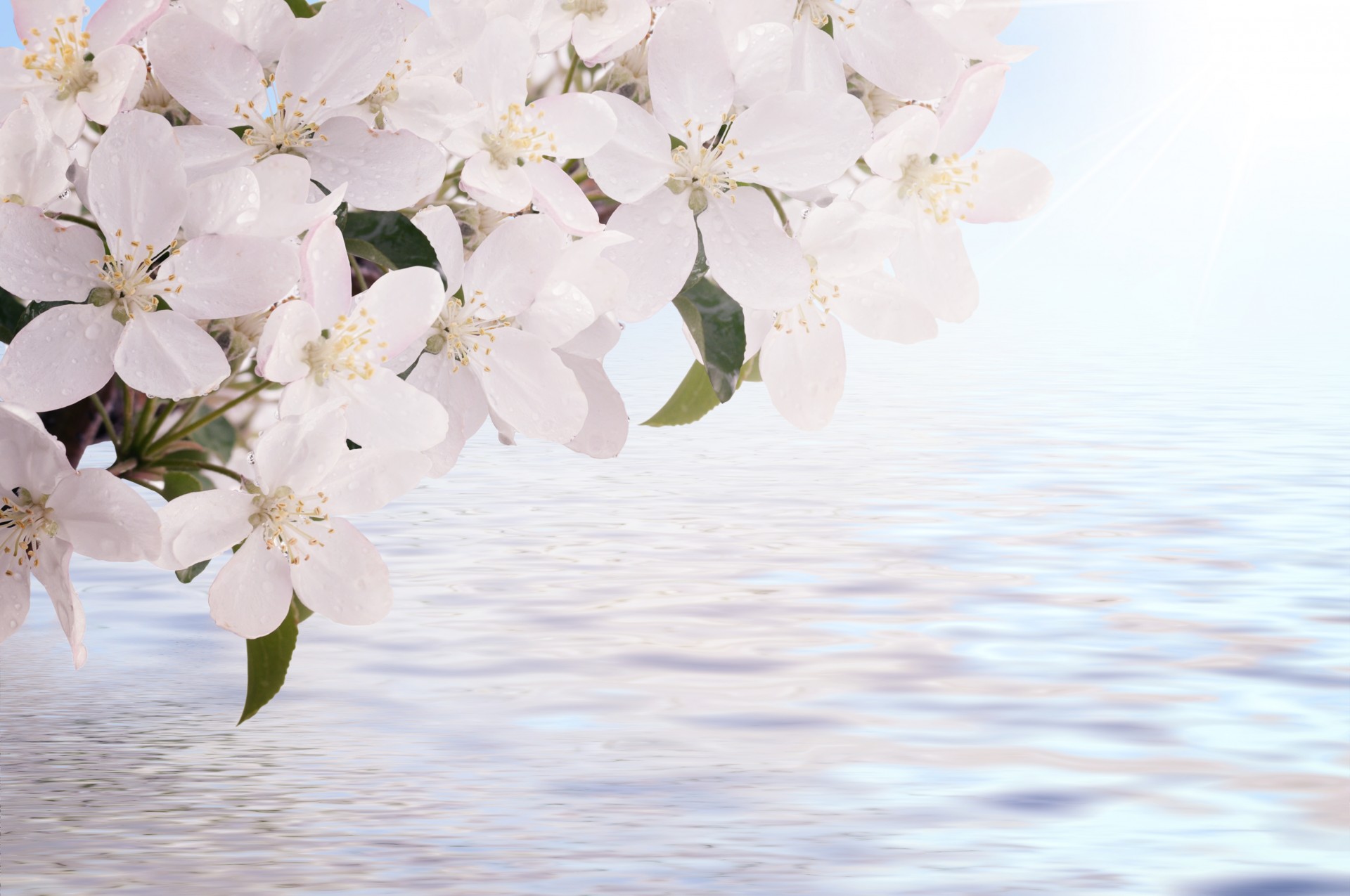 03/05/2023
Chra R Mahmud
6
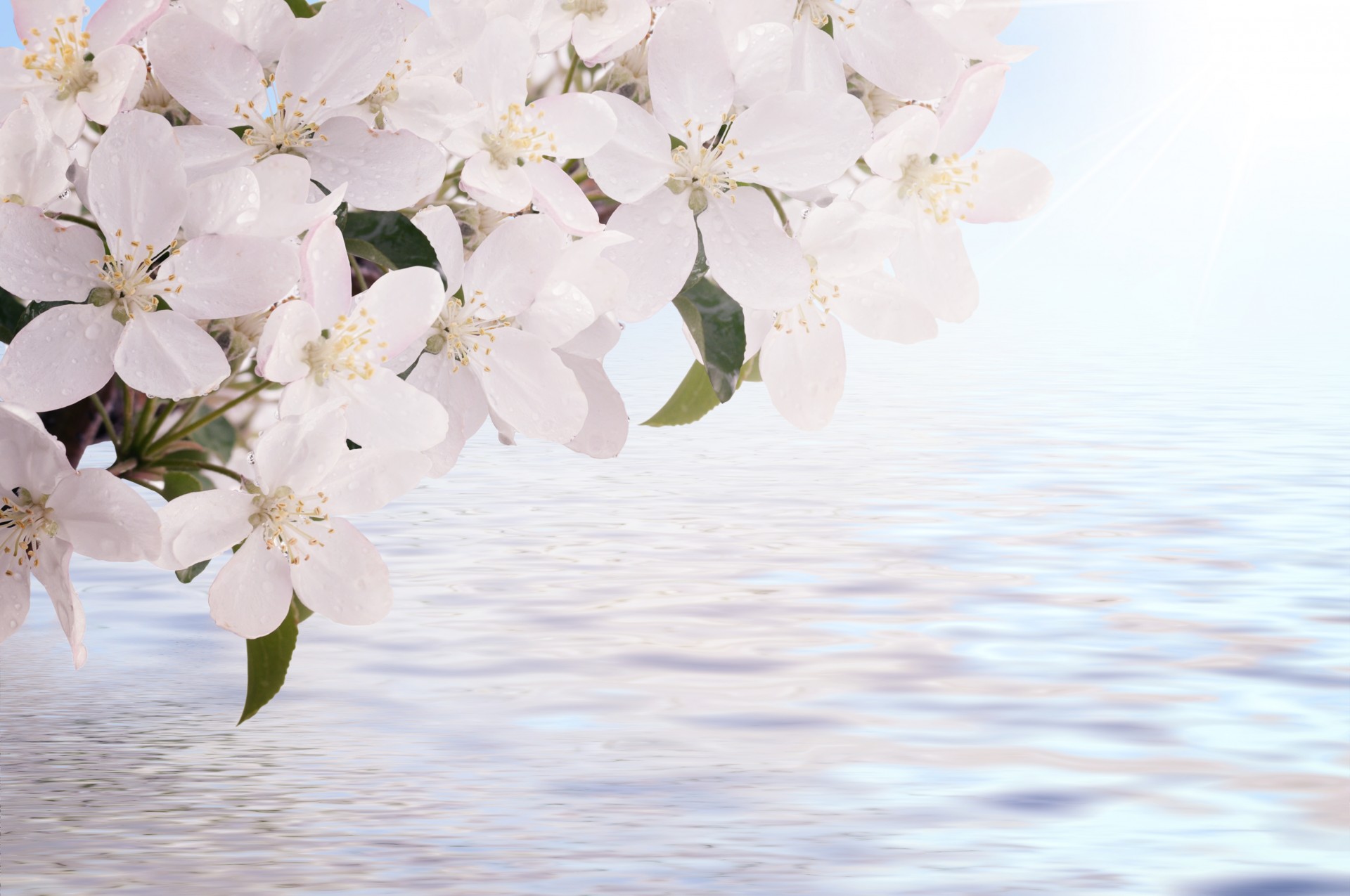 Methodological challenges
03/05/2023
7
Chra R Mahmud
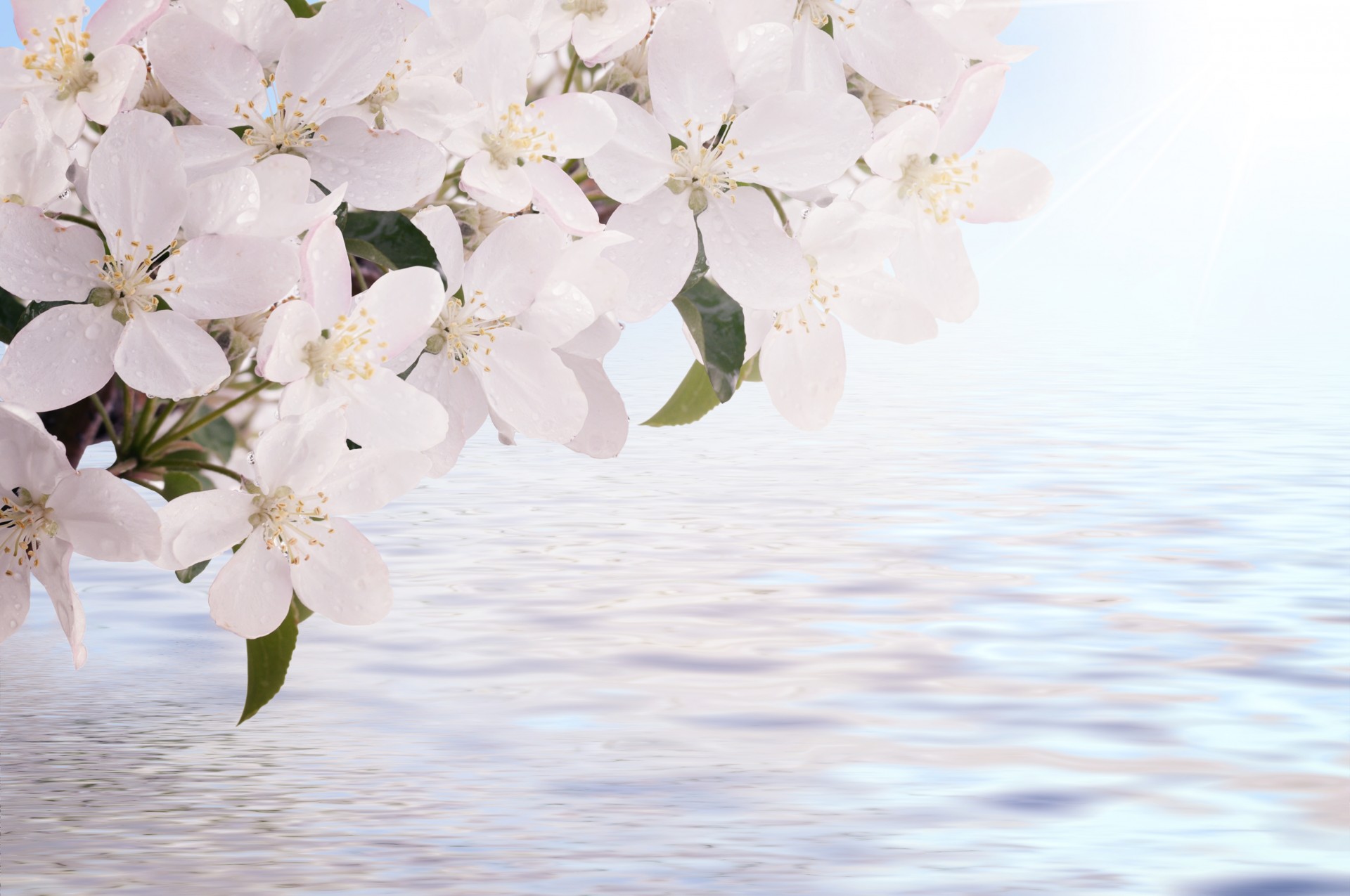 03/05/2023
8
Chra R Mahmud
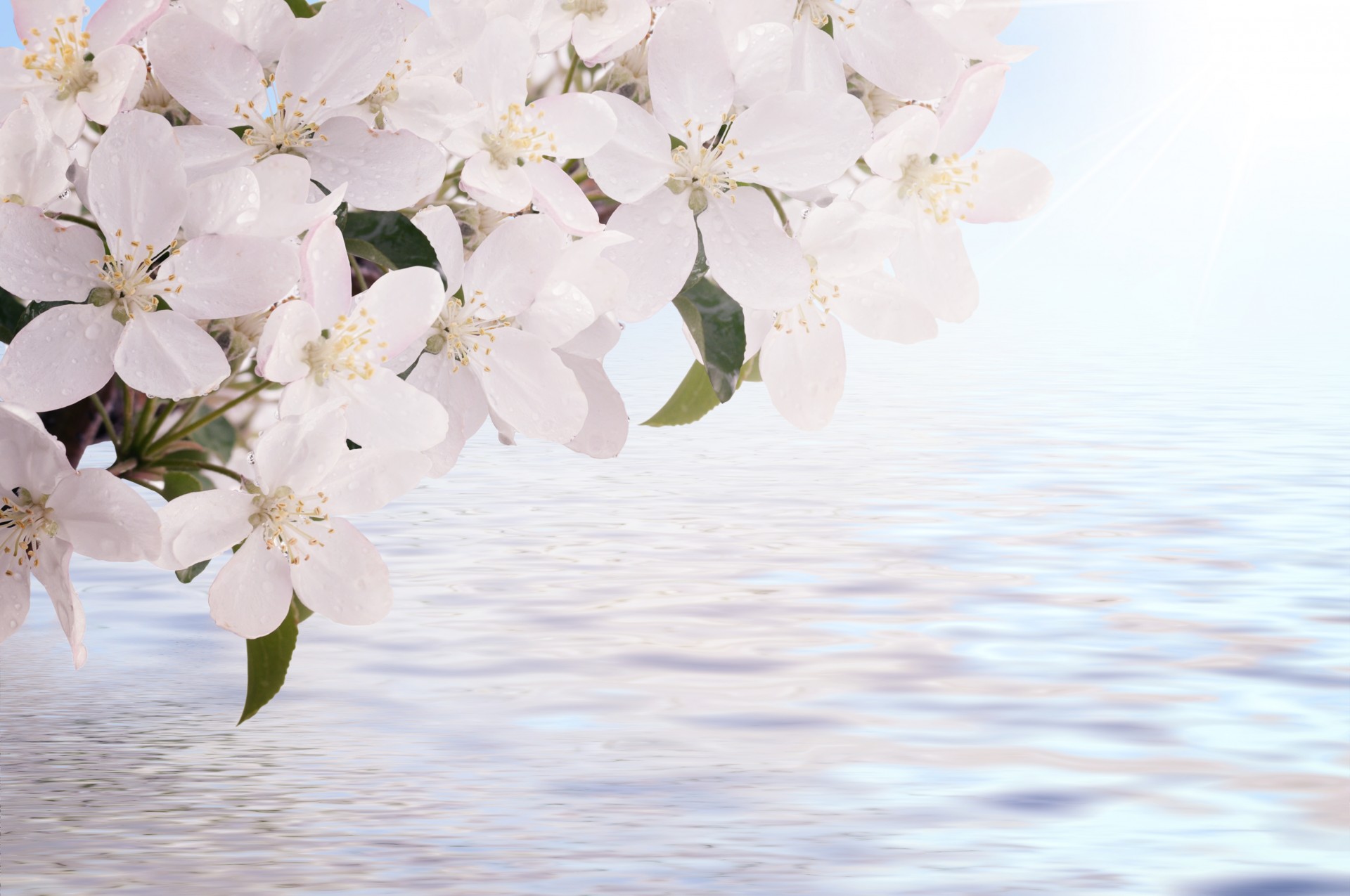 Final reflection
03/05/2023
9
Chra R Mahmud
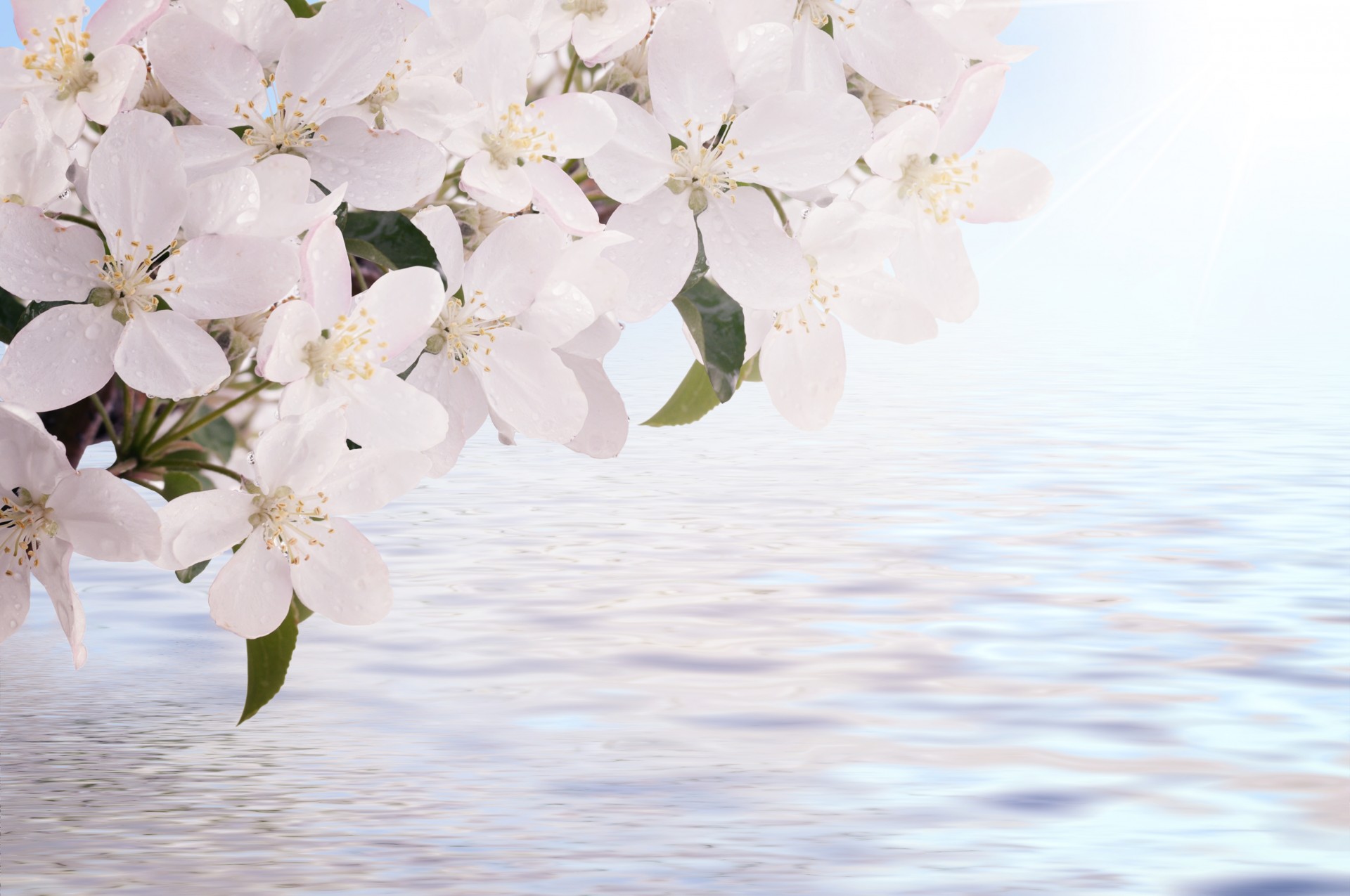 Thank you 
5/3/23
10
Chra R Mahmud
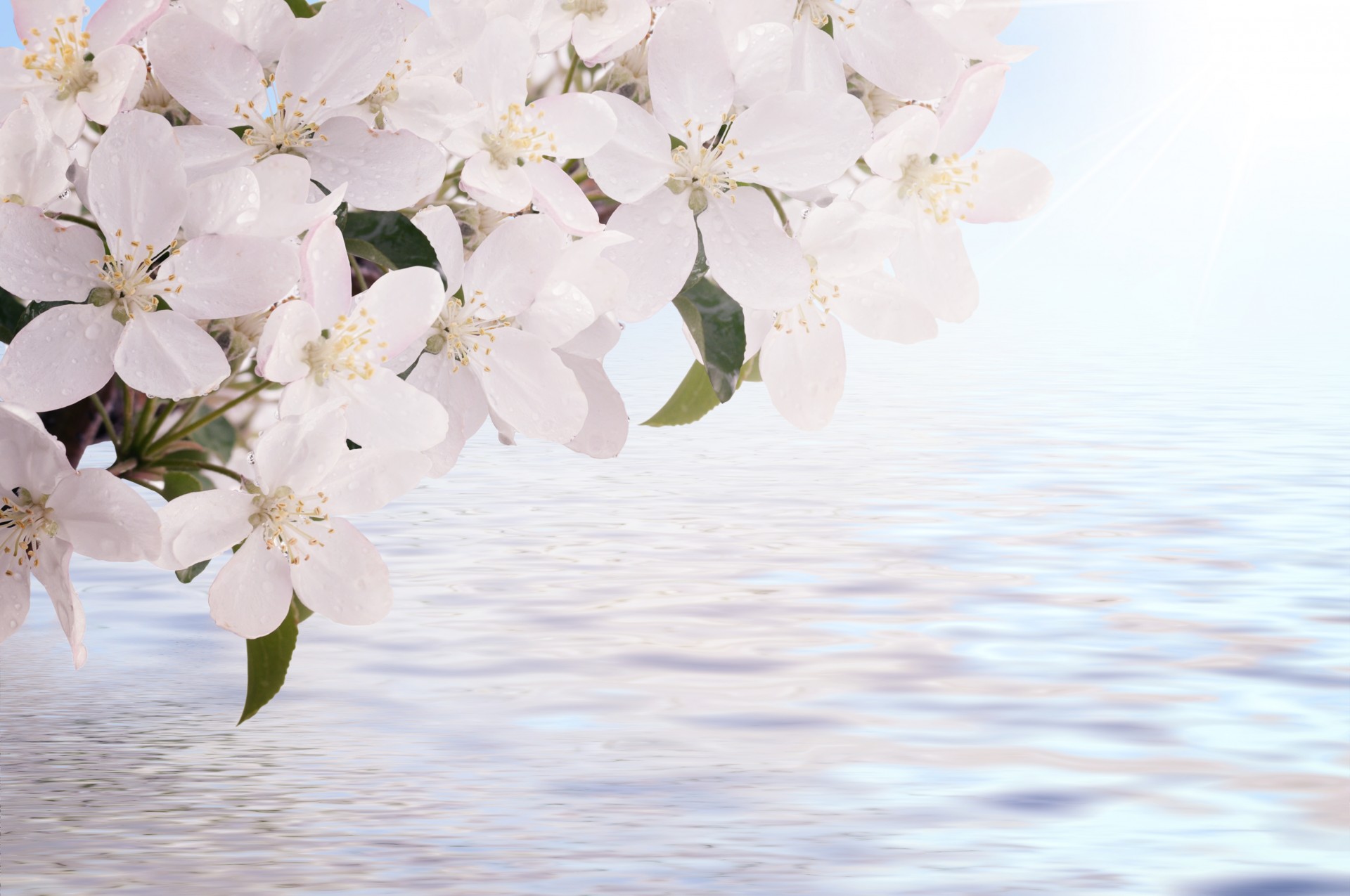 Reference list
Demir, I. (2012) ‘Battling with Memleket in London: The Kurdish Diaspora’s Engagement with Turkey’, Journal of Ethnic and Migration Studies, 38(5), pp. 815-831. doi: 10.1080/1369183X.2012.667996.
Holliday, A. R. (2013) Understanding Intercultural Communication: Negotiating a Grammar of Culture. Oxon: Routledge. 
Holliday, A. R. (2016) ‘Studying Culture’, in Hua, Z. (ed.) Research Methods in Intercultural Communication. Wiley, pp. 23-36.
03/05/2023
11
Chra R Mahmud